Презентация по английскому языку
Введение лексики по теме
«Почта»

3 класс
Урок 42  Умк М.З. Биболетова
Шайдурова Валентина Федоровна
Учитель английского языка
ГБОУ «Школа №106»
Санкт-Петербург
2015
Содержание


Слова по теме «Почта»

2. Упражнения для практики 
     в чтении и  переводе
Post office
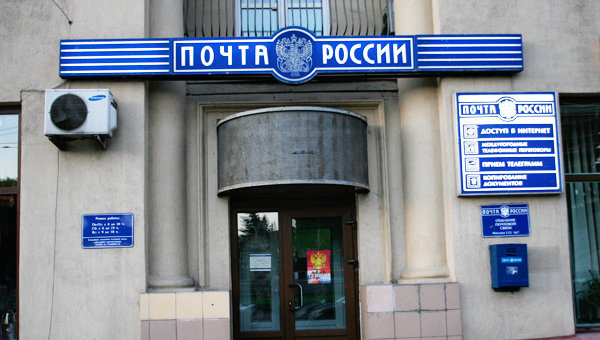 A postman
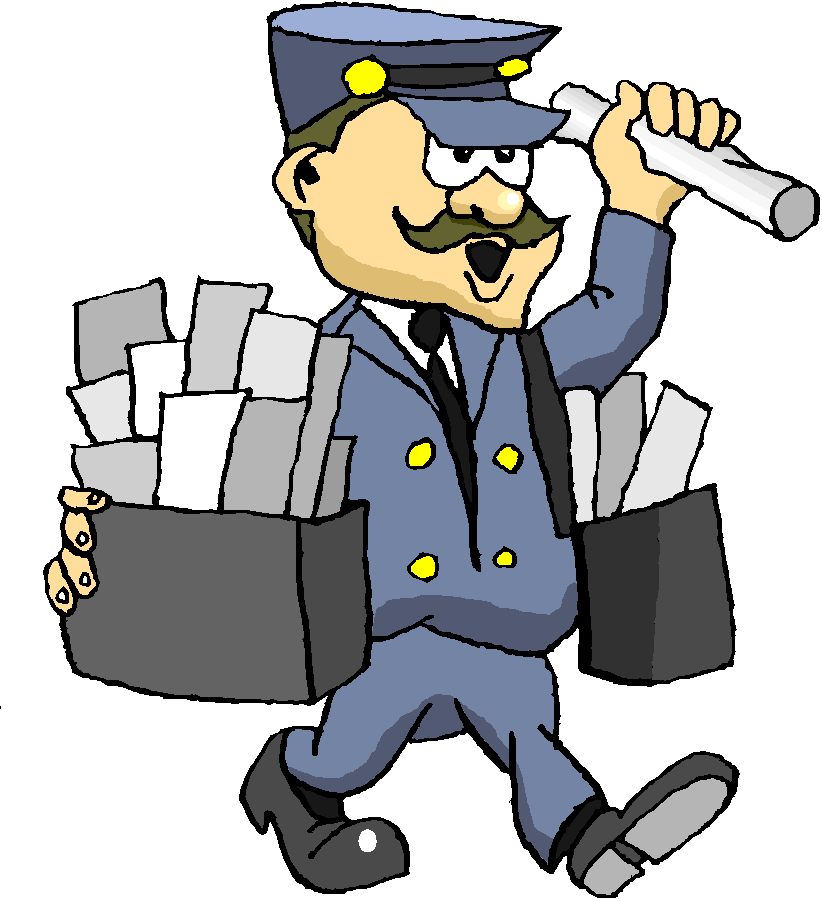 a letterbox
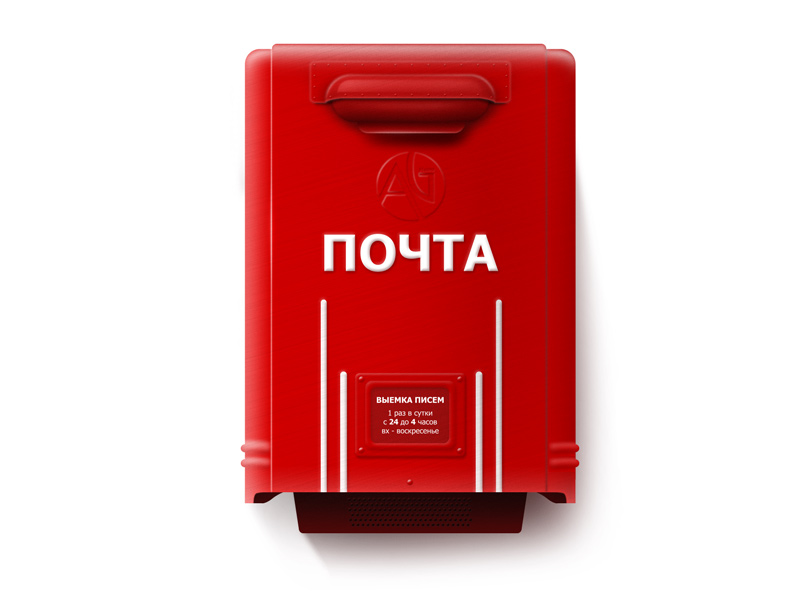 an envelope
a stamp
an address
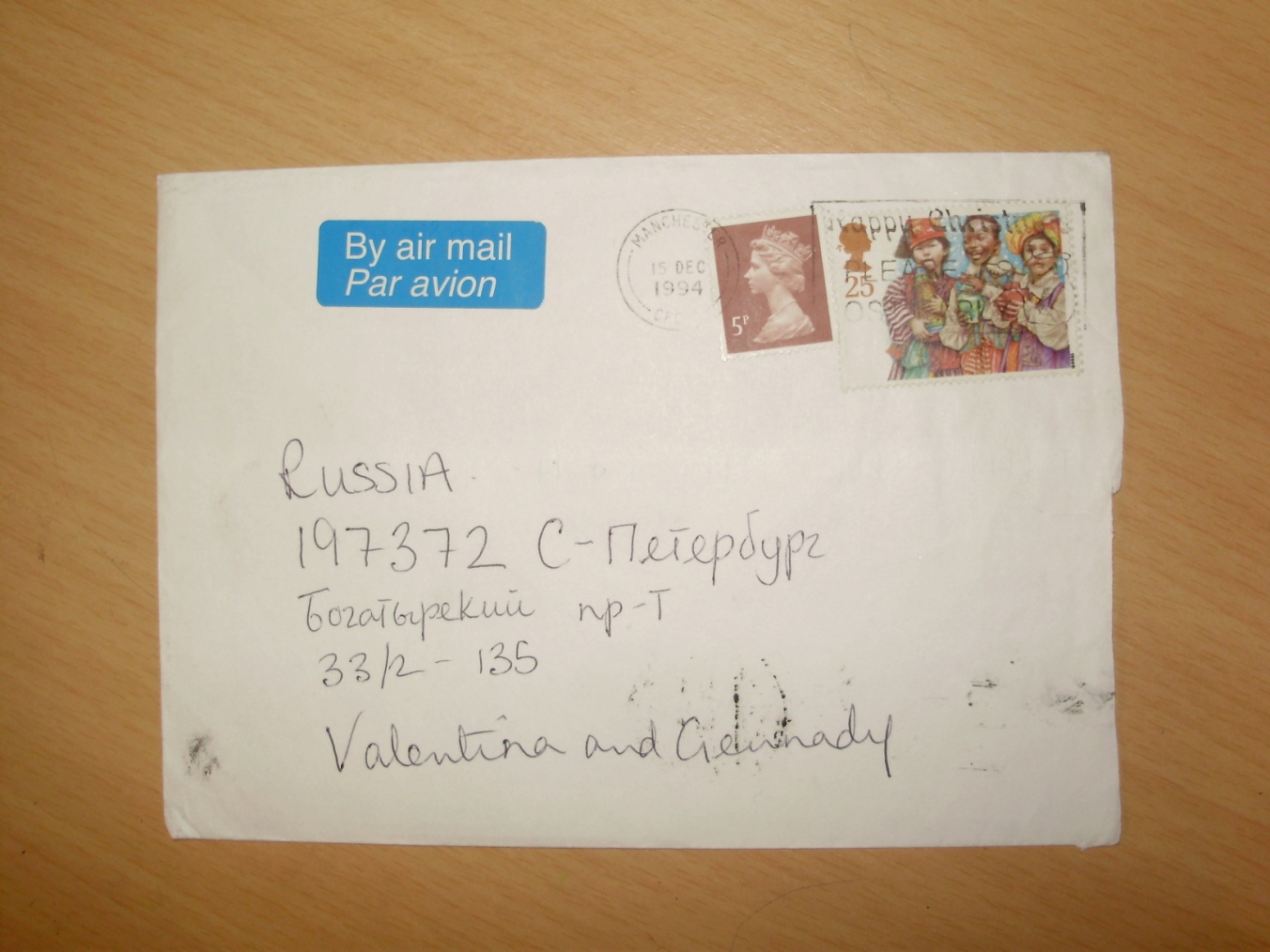 a  letter
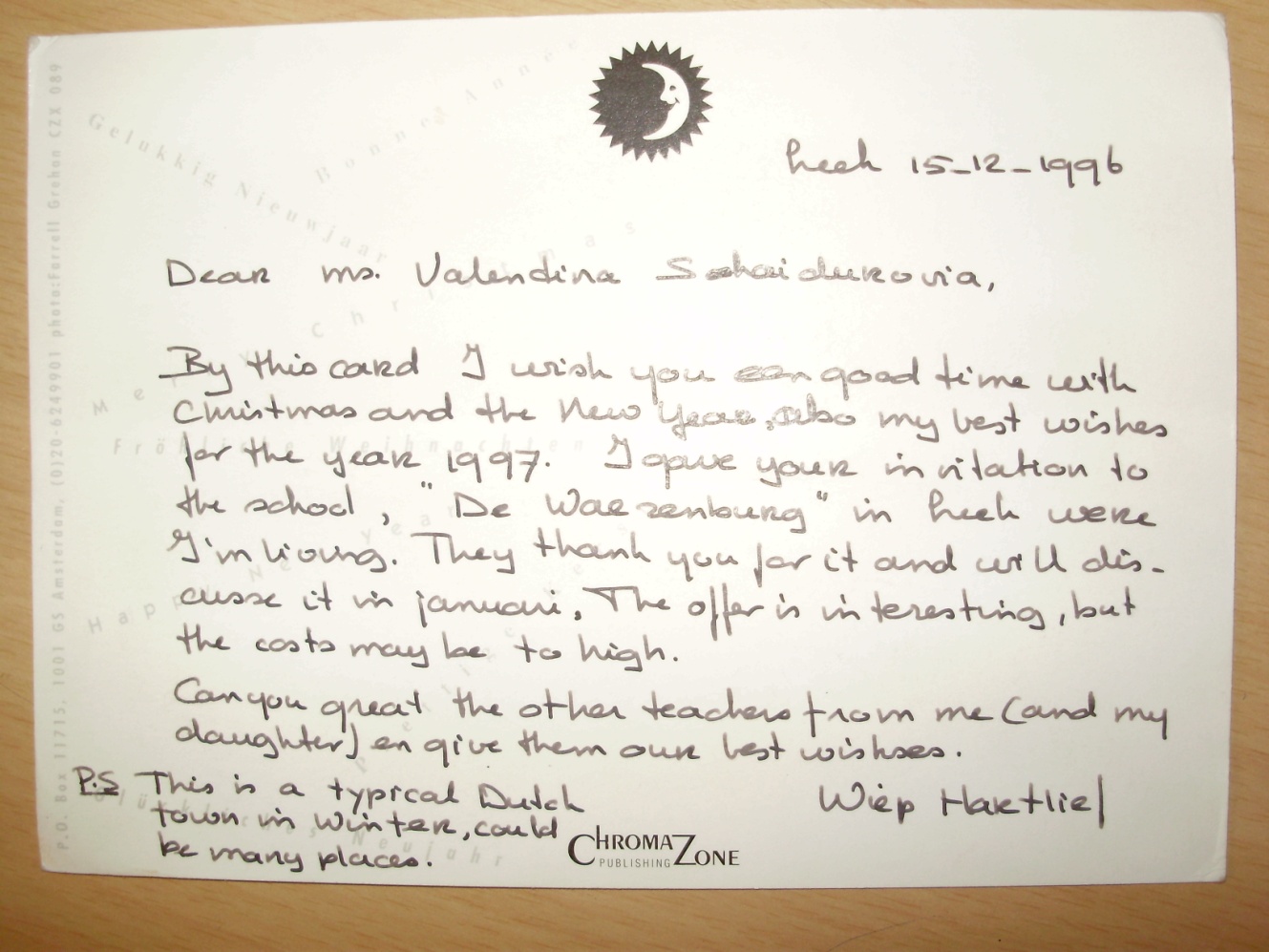 a postcard
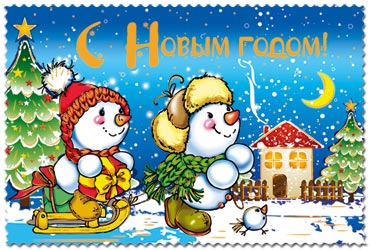 Paper    бумага
A sheet of paper – лист бумаги
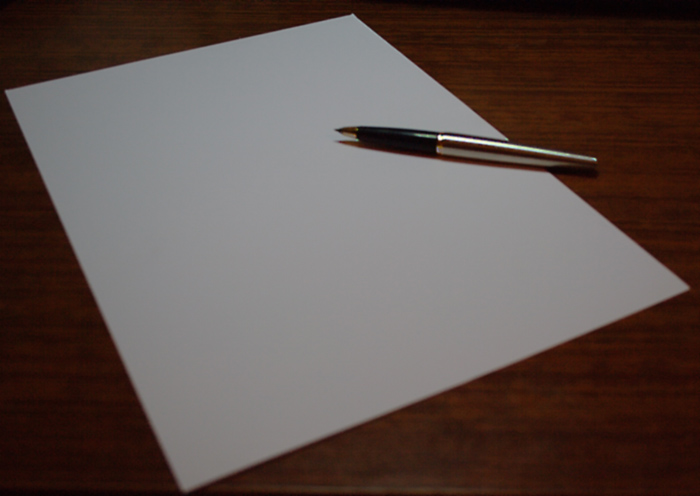 a poster
плакат
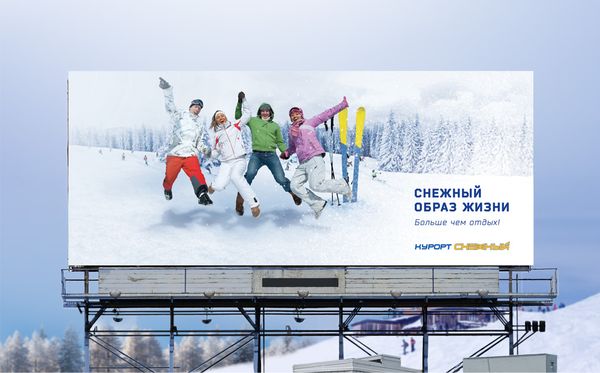 a letter                     письмо
 а postcard                   открытка 
 paper                       бумага
 a stamp                   марка
  an envelope              конверт
letterbox              почтовый ящик
         post office            почта
         postman               почтальон
         a poster                 плакат
         an address             адрес
Well done!






Thank you!
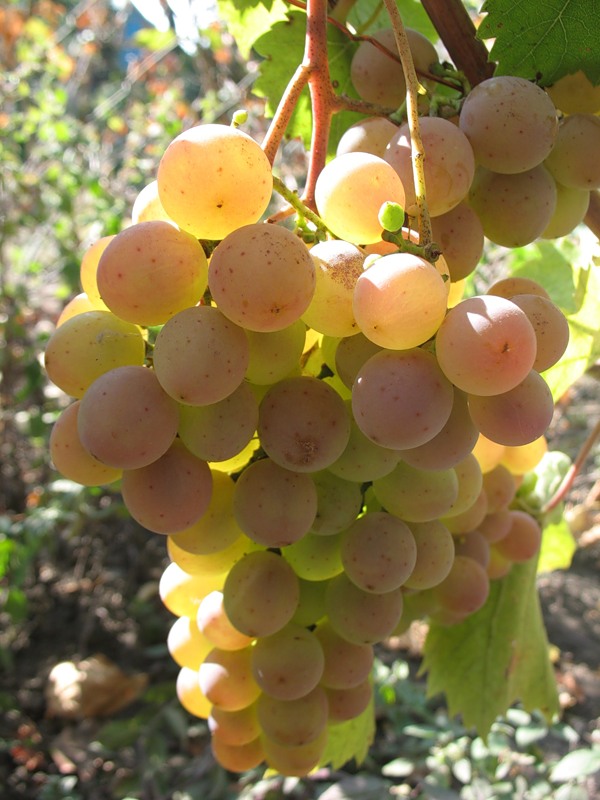